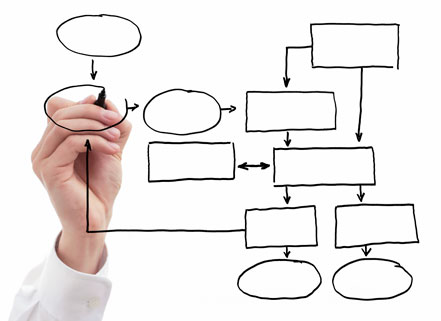 MIS 5121:Enterprise Resource Planning Systems Real World Control Failures:	By: ____________
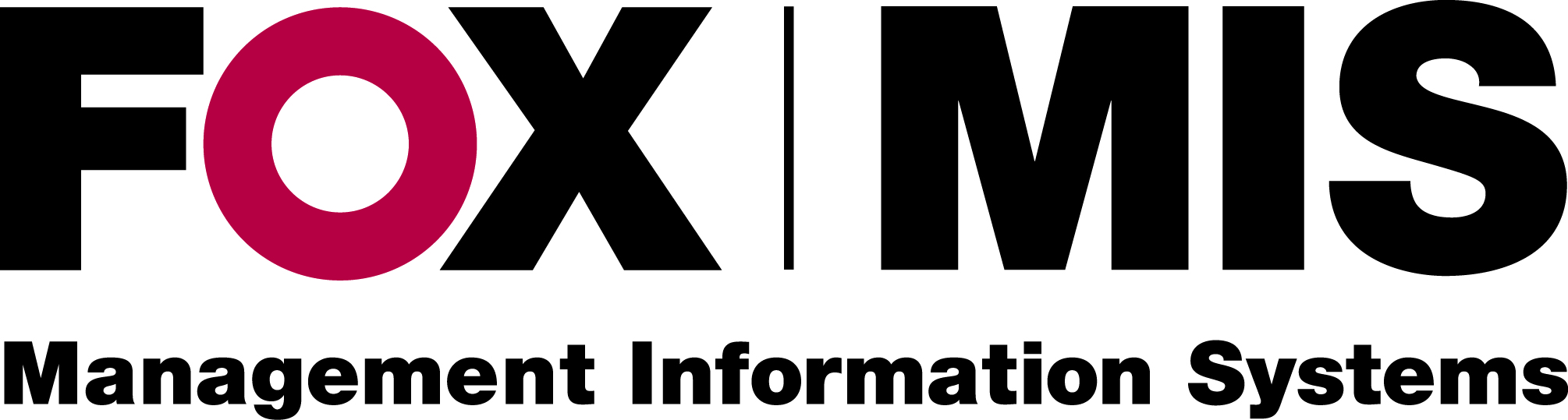 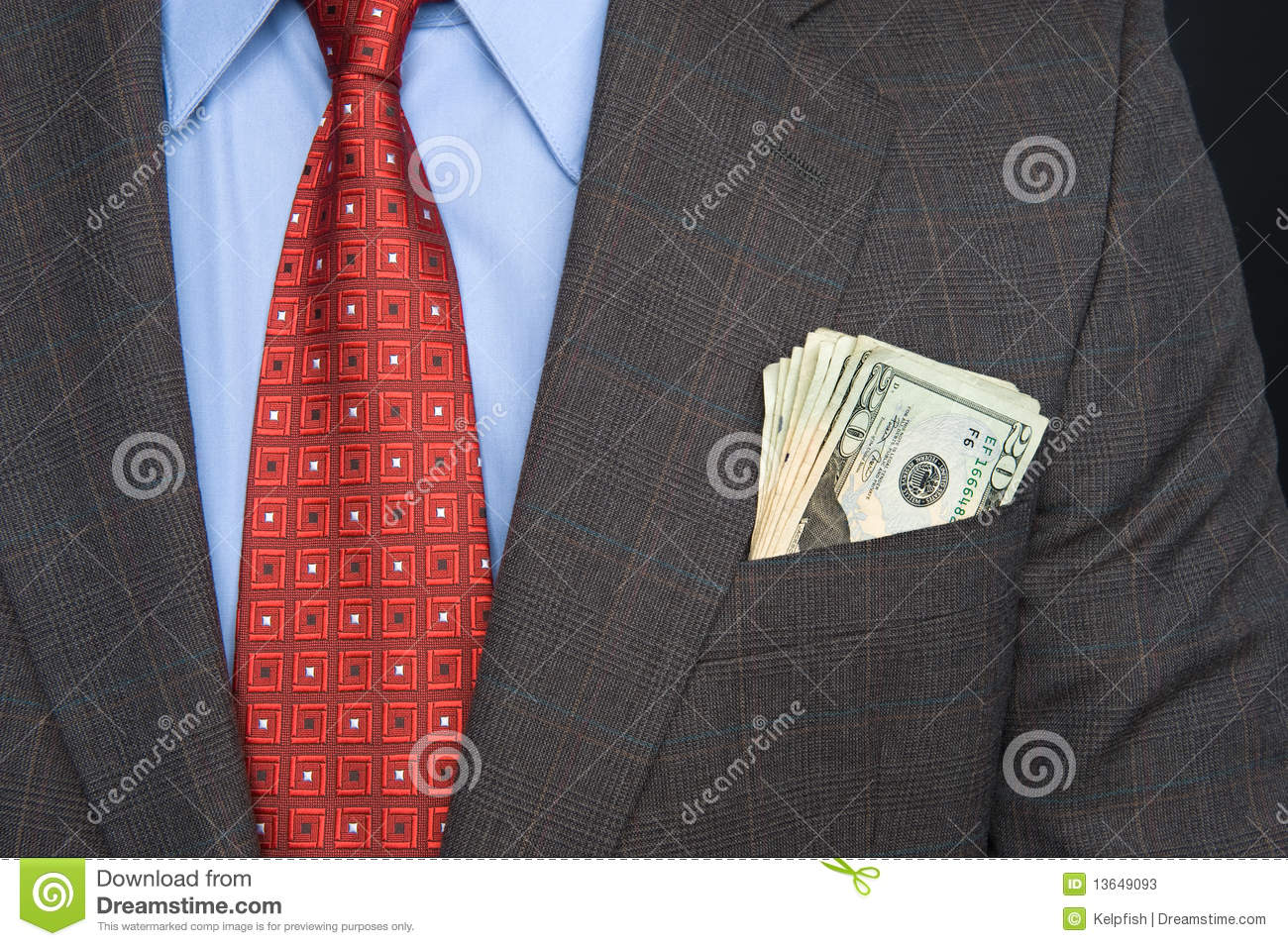 Control Failure: Skimming
Background: 
 
 
Control Failures: 
  
 
 

Results: 
 
 
 

Reference: 
_____ Fraud:  Link
[Speaker Notes: Notes:]